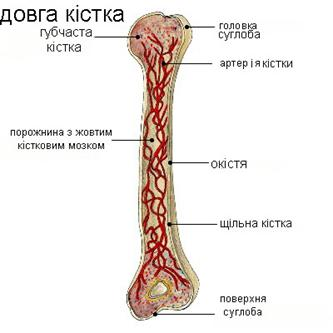 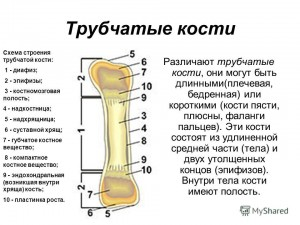 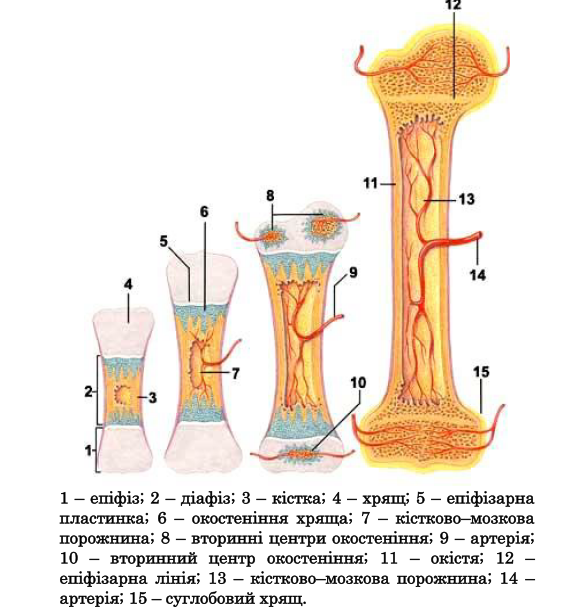 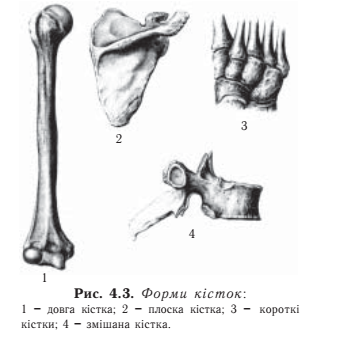 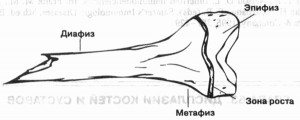 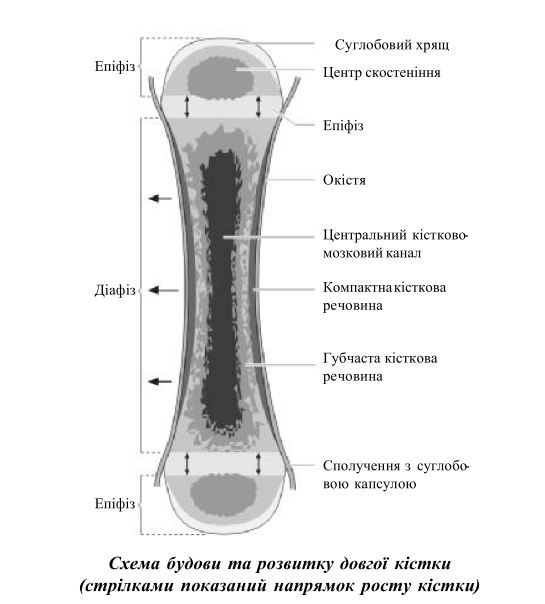 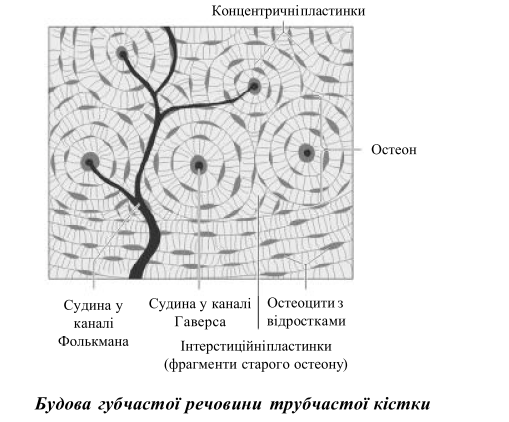 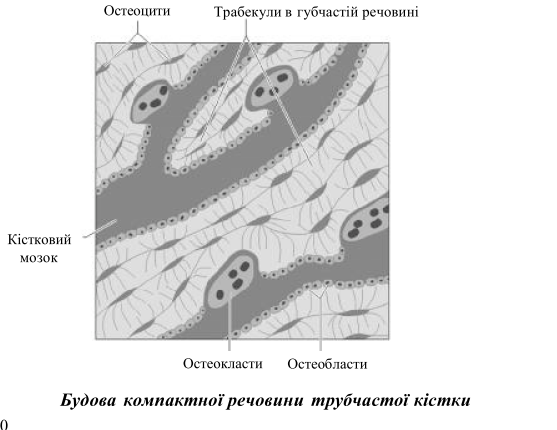 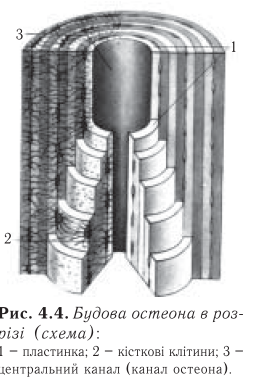 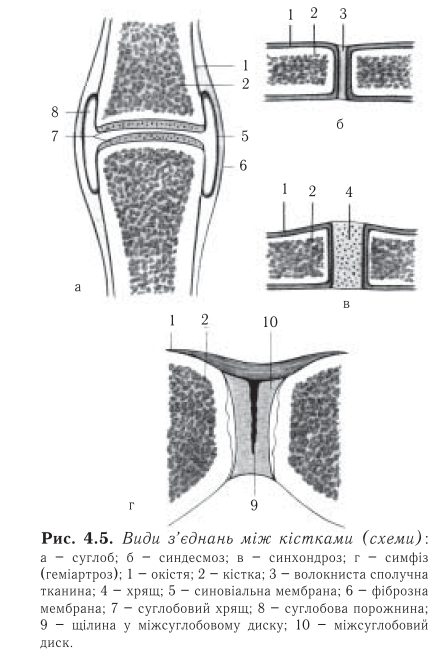 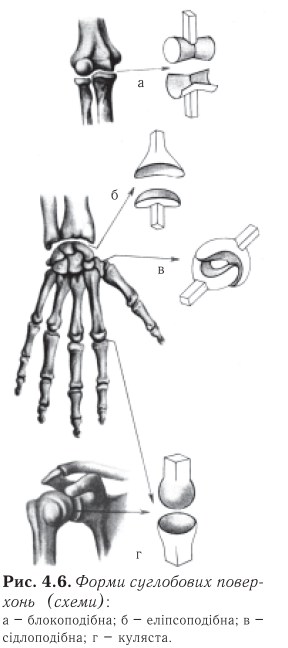 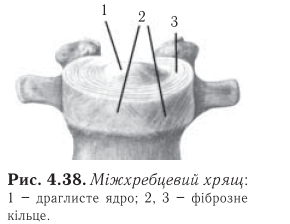 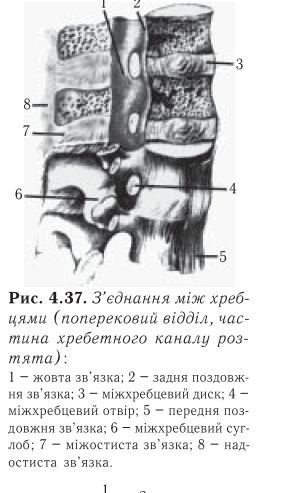 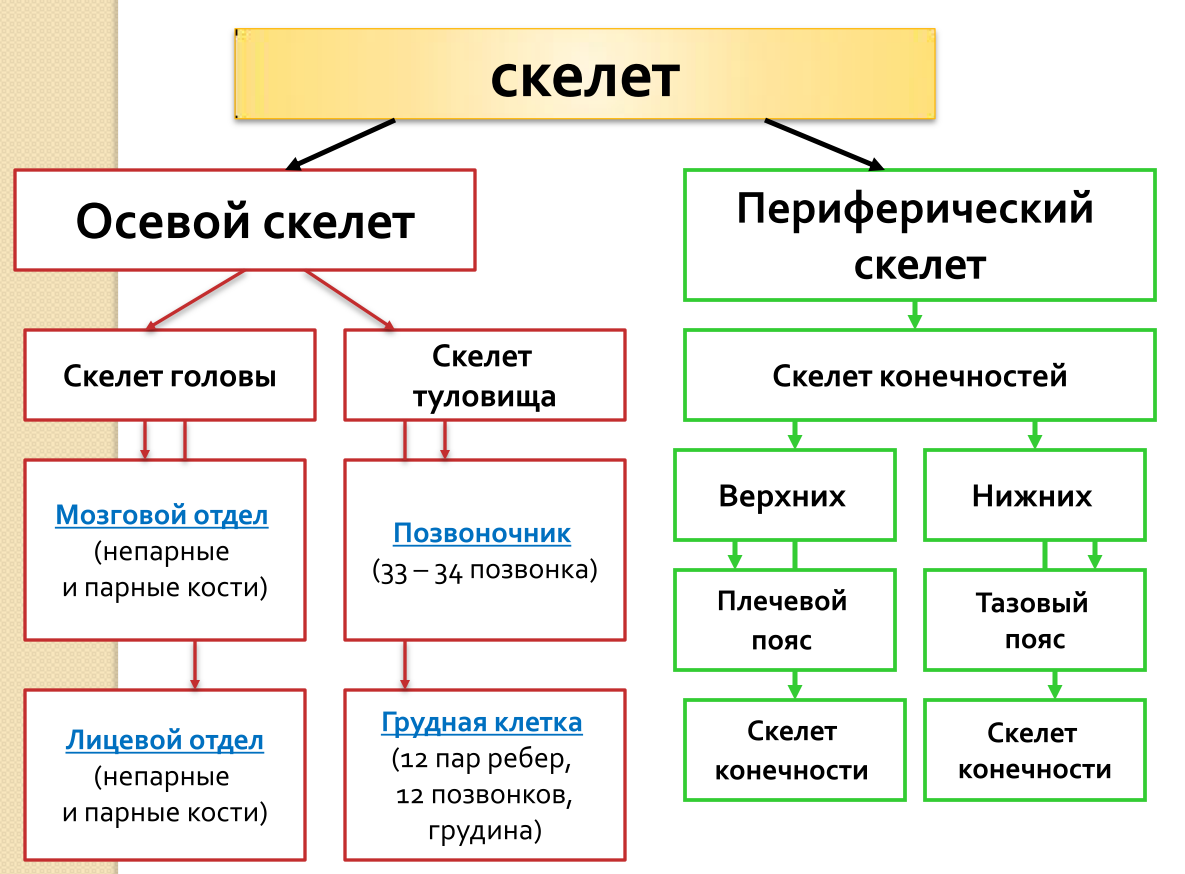 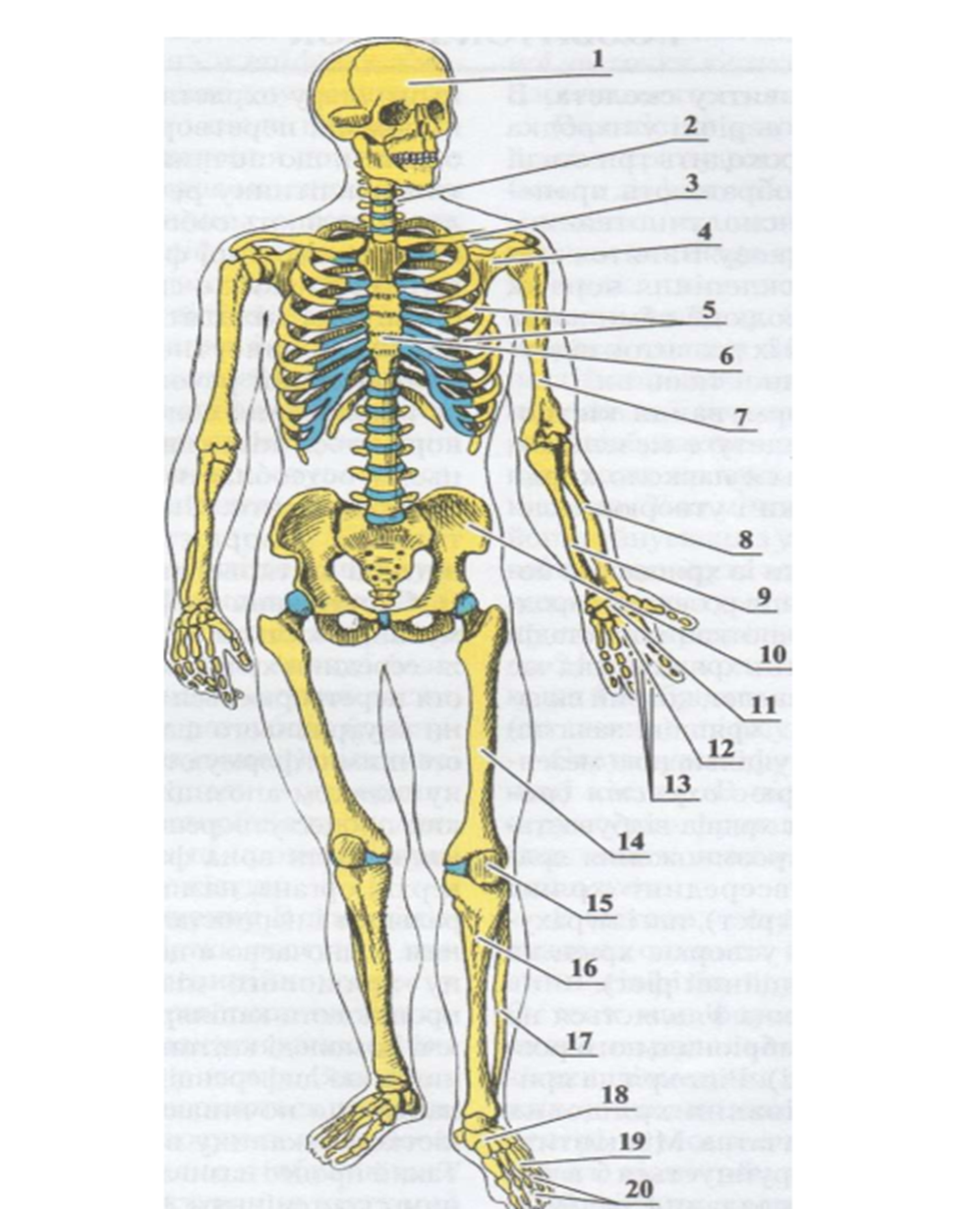 Скелет людини, вид спереду. 1- череп; 2 - хребтовий стовп; 3 - ключиця; 4 - лопатка; 5 - ребра; 6 - груднина; 7 - плечова кістка; 8 - променева кістка; 9 – ліктьова кістка; 10 - кульшова кістка; 11 - кістки зап'ястка; 12 - кістки п'ястка; 13 – кістки пальців (фаланги) кисті; 14 - стегнова кістка; 15 - наколінок; 16 – великогомілкова кістка;17 - малогомілкова кістка; 18 - кістки заплесна; 19 - кістки плесна; 20 - кістки пальців(фаланги) стопи.
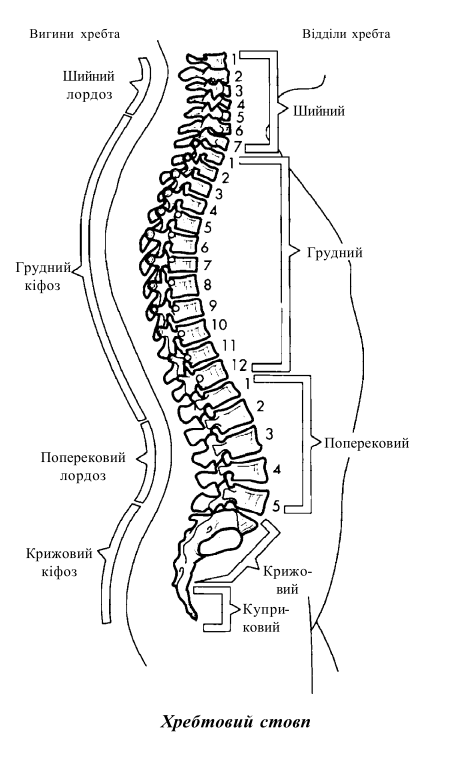 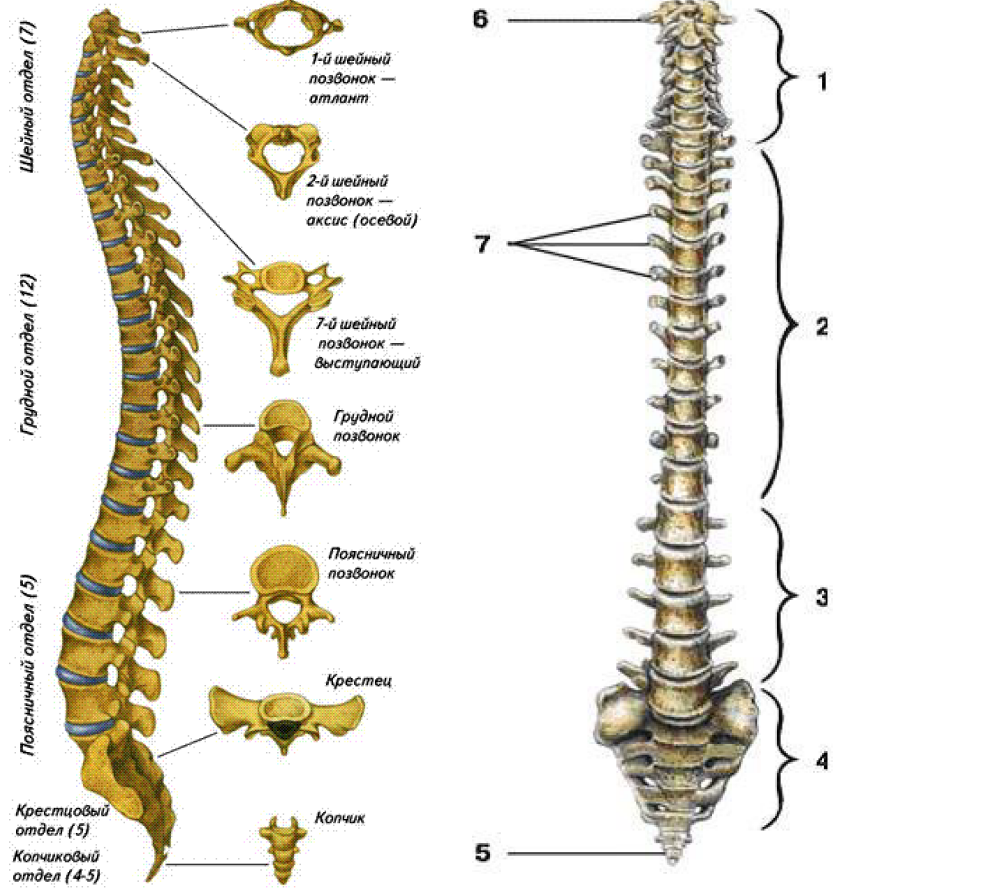 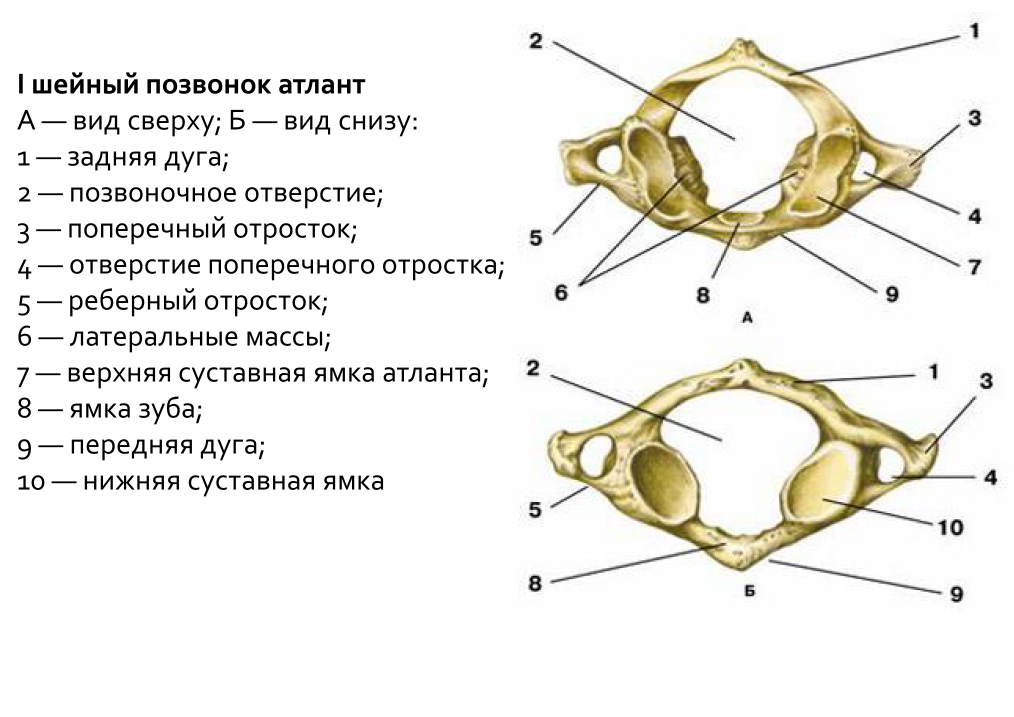 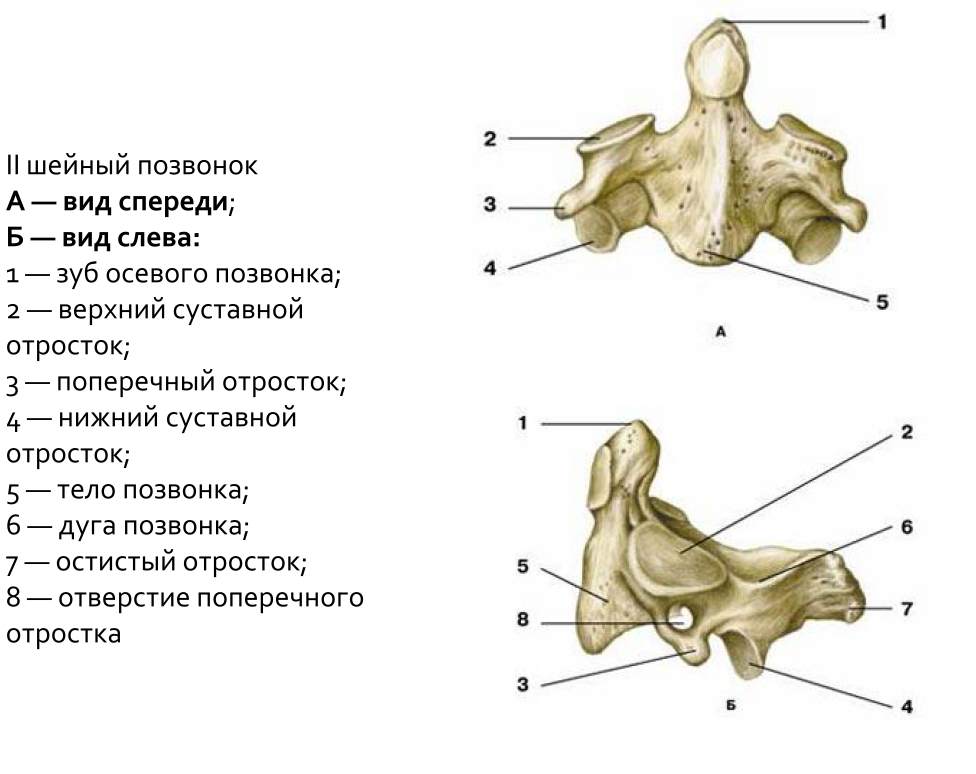 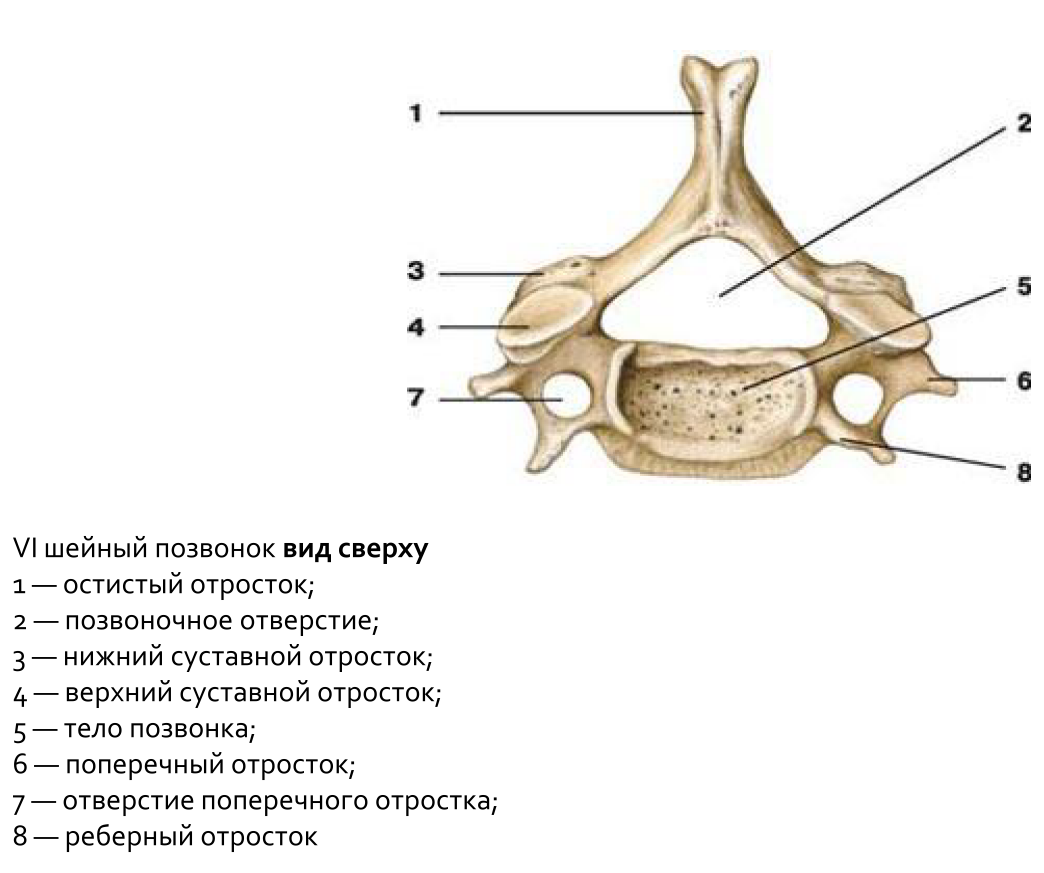 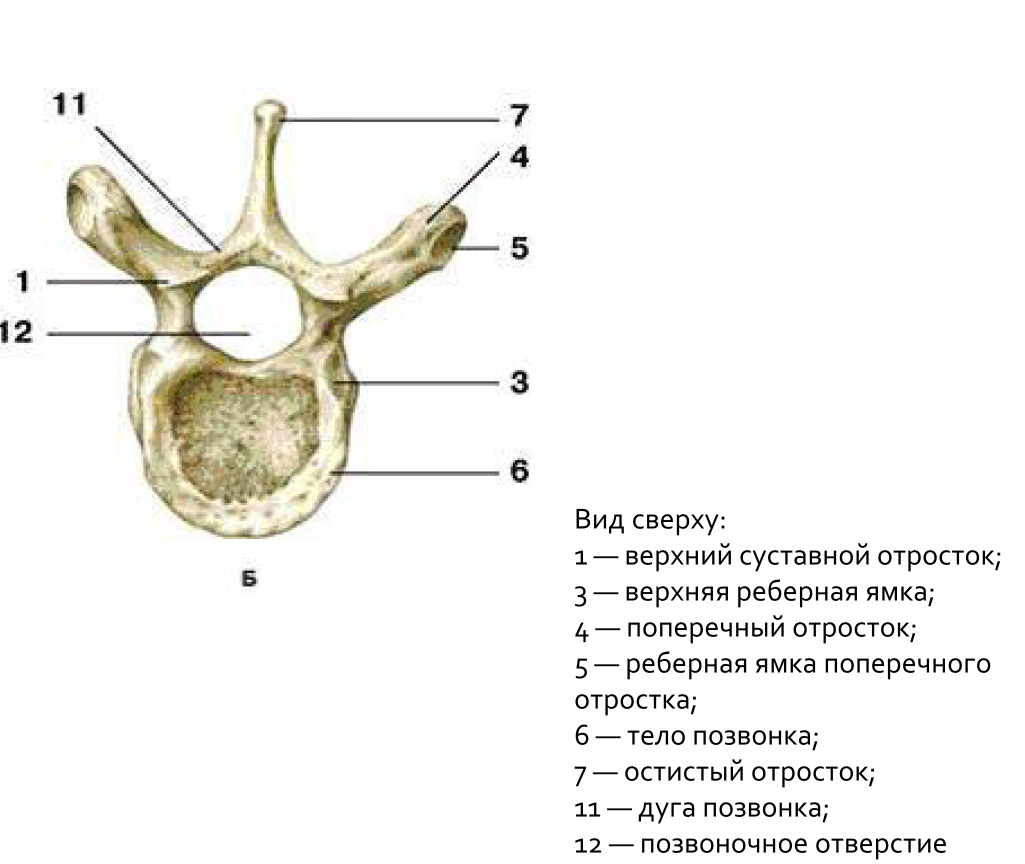 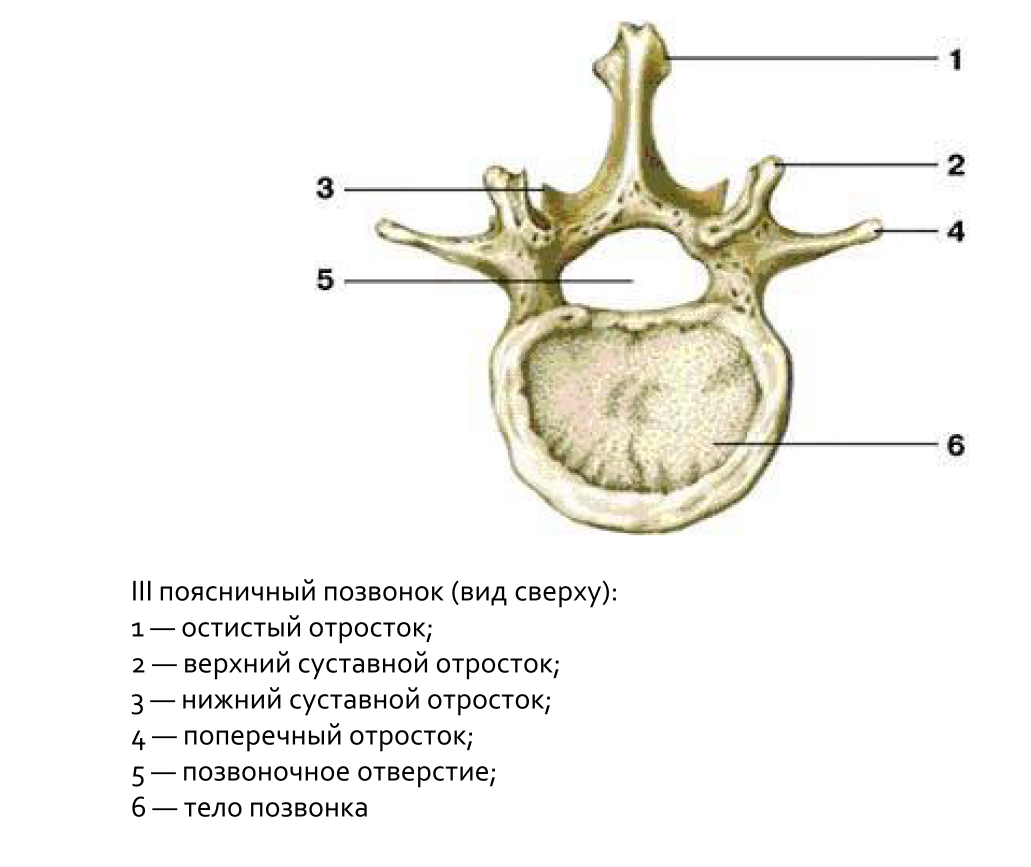 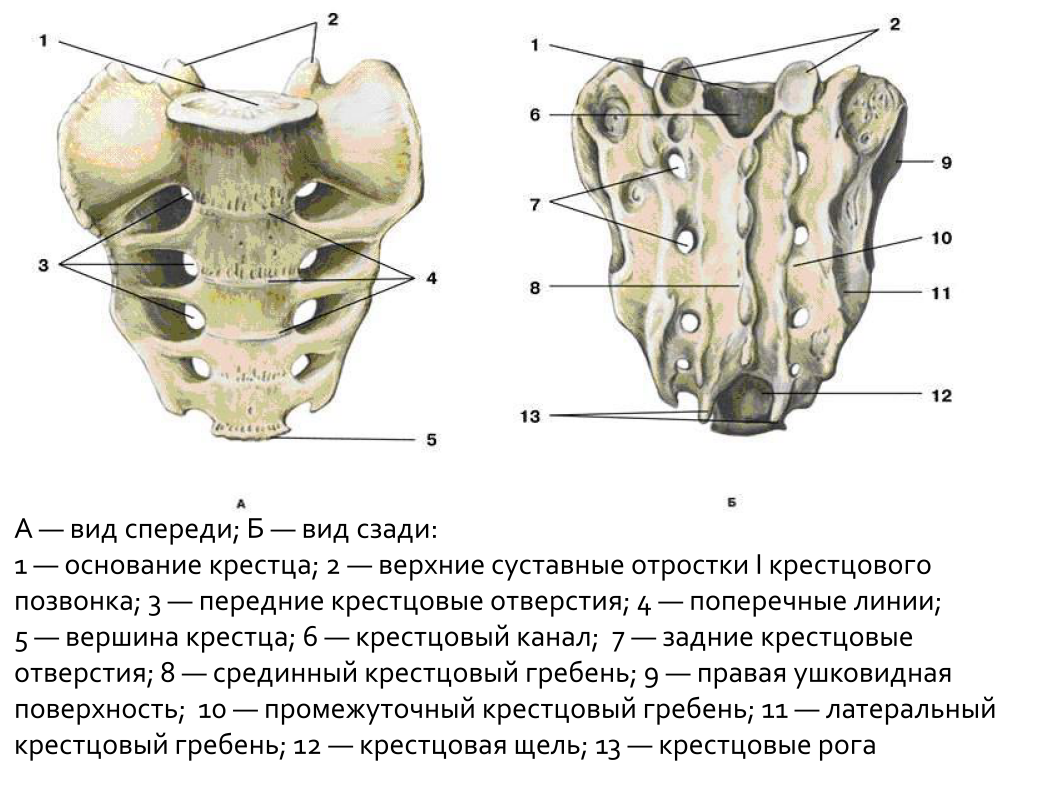 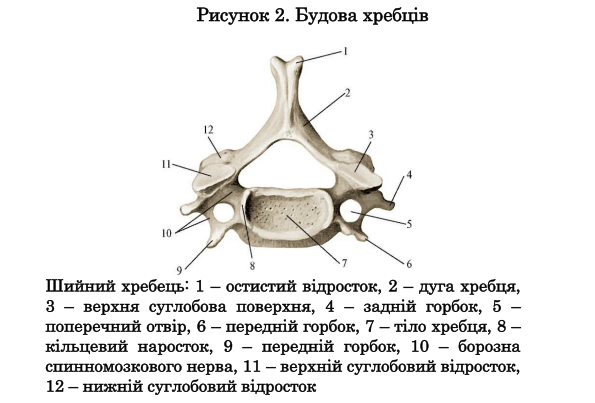 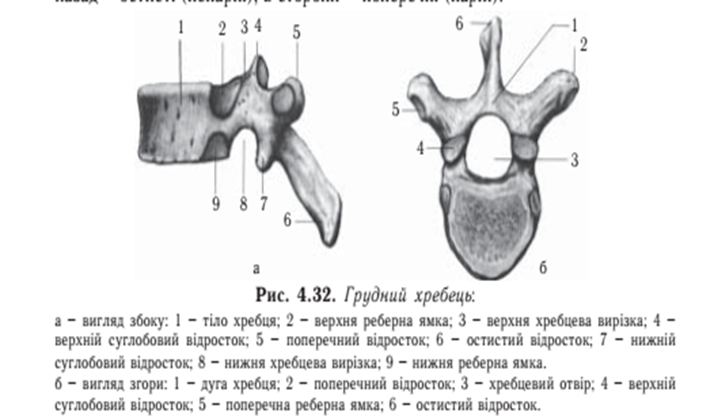 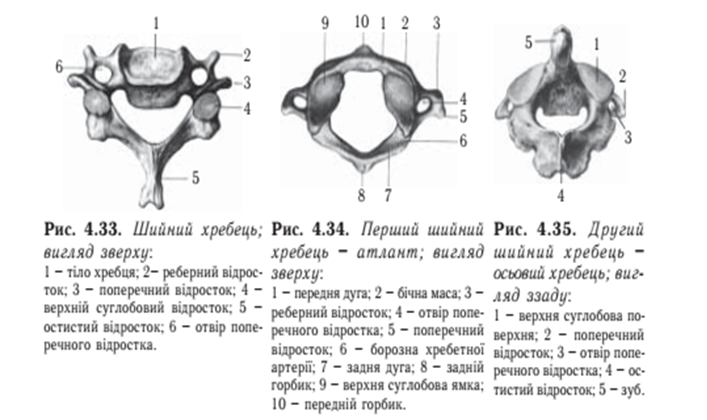 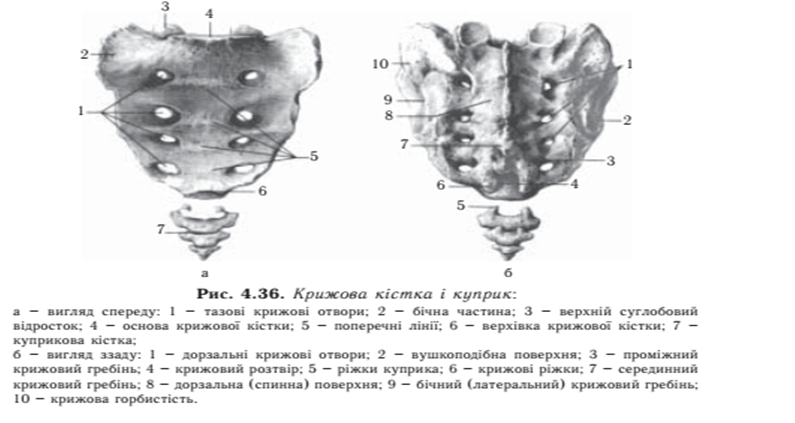 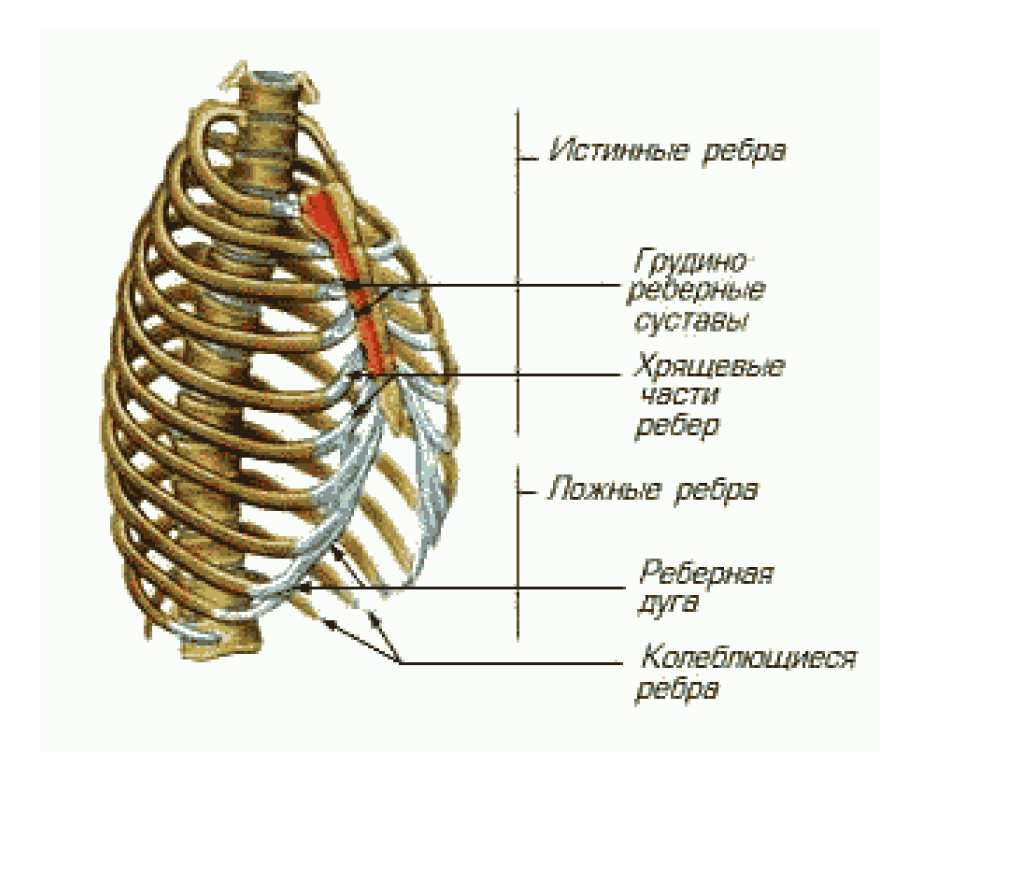 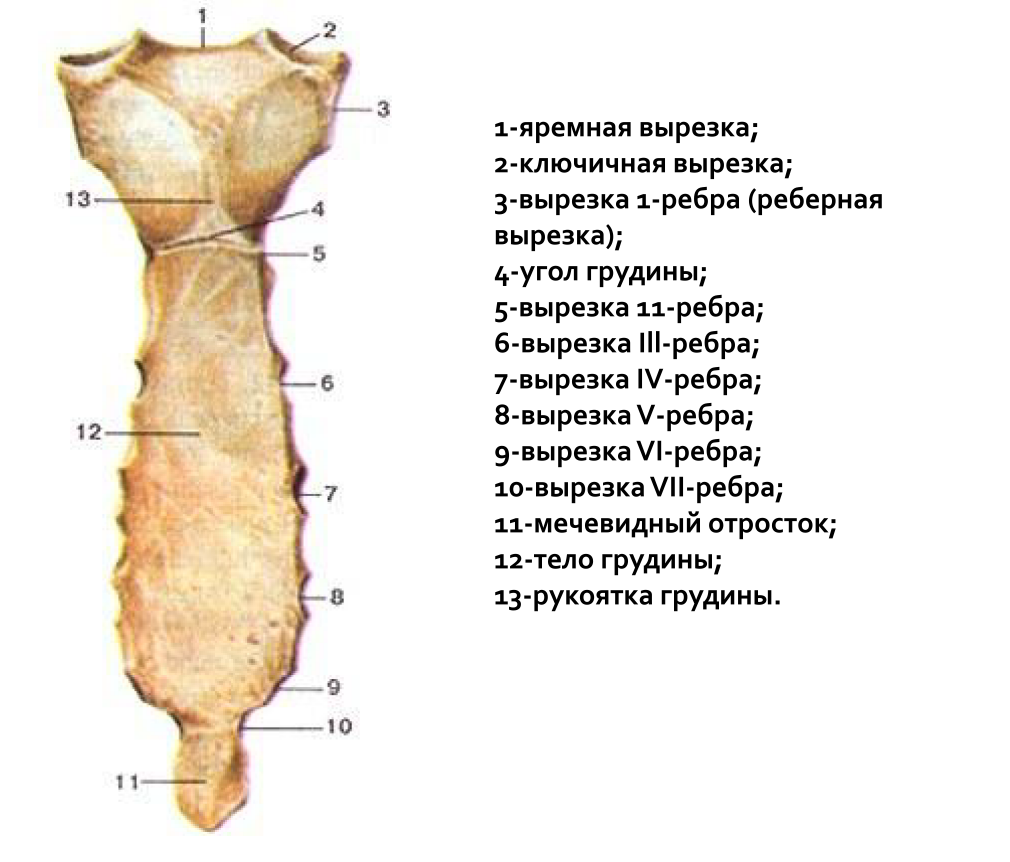 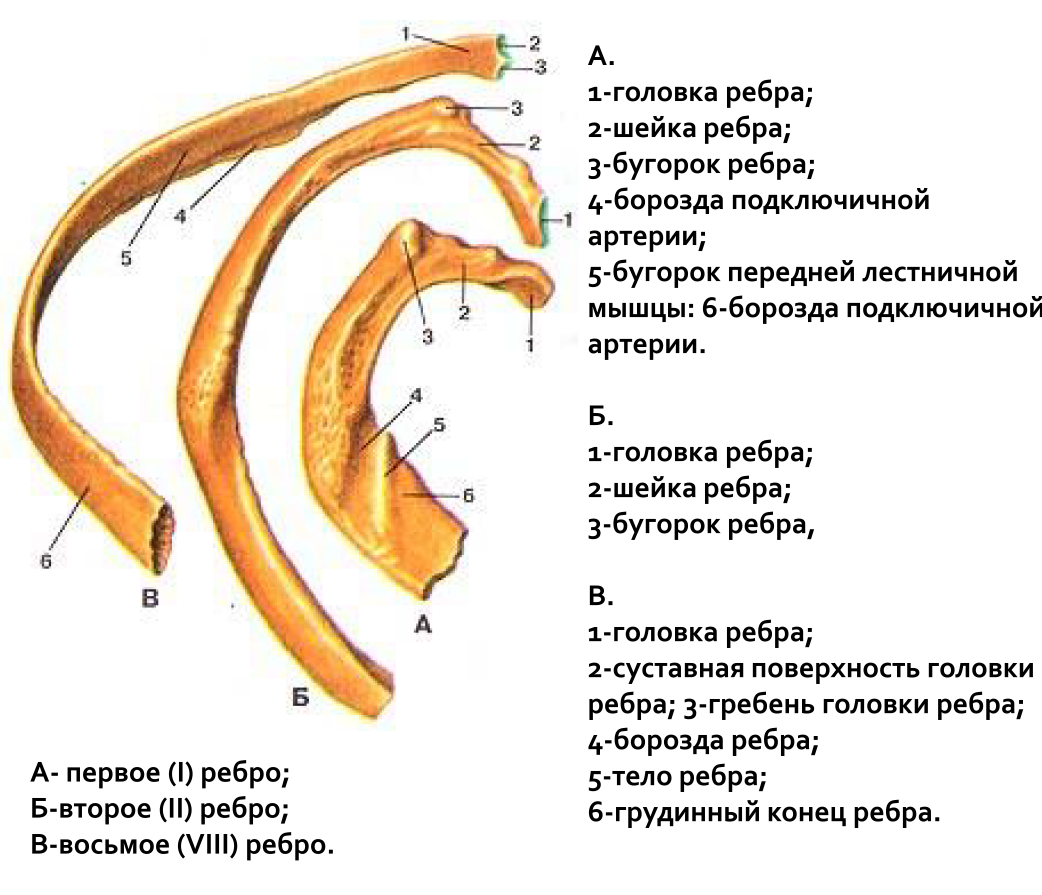 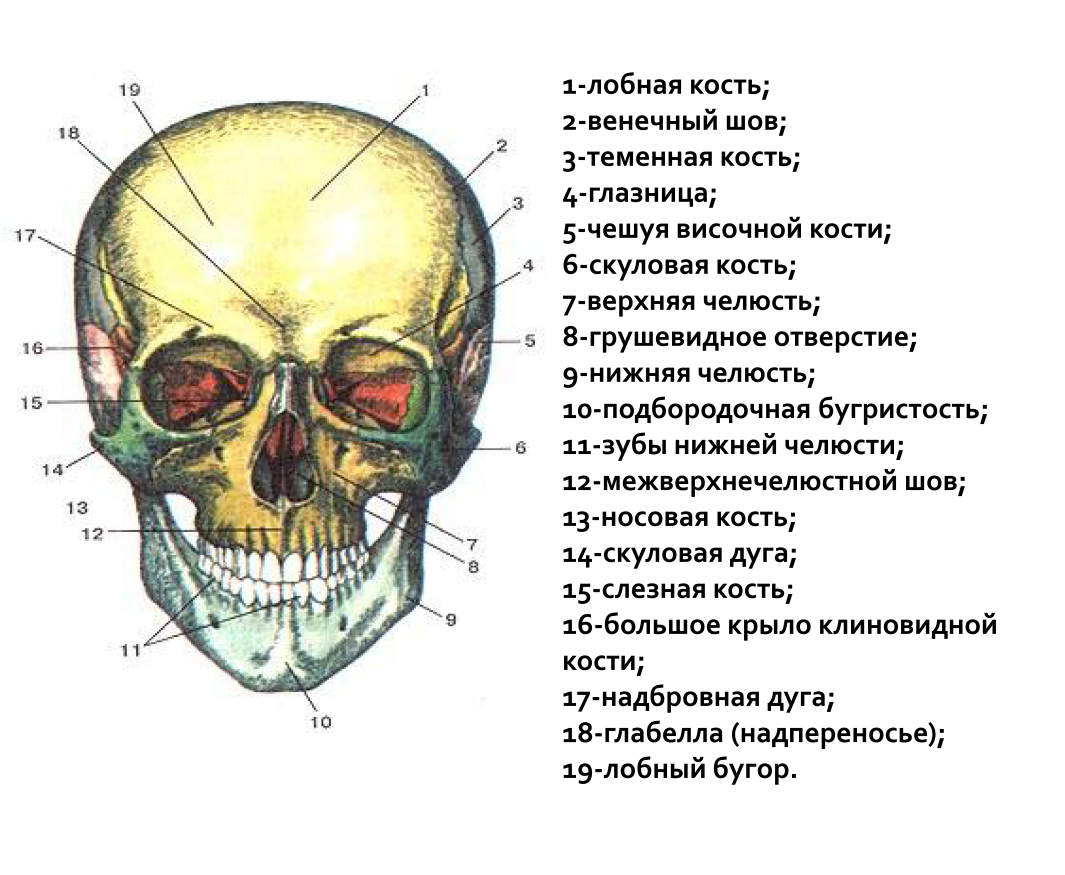 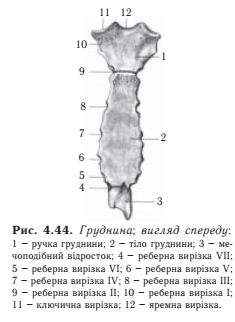 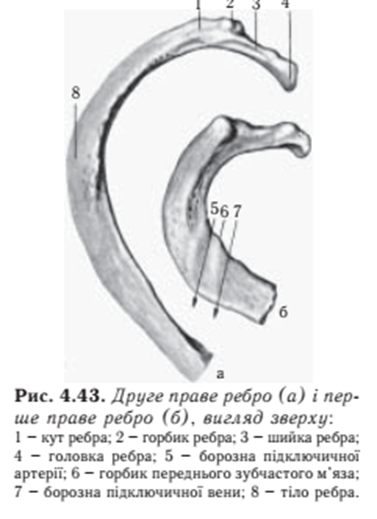 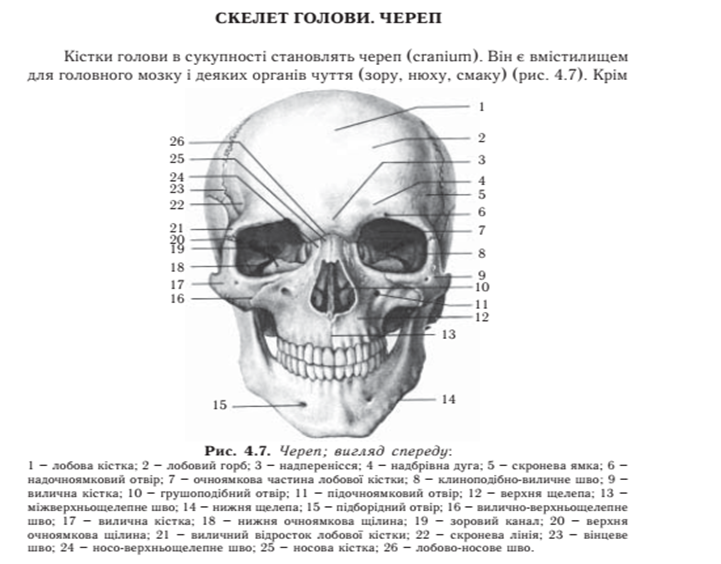